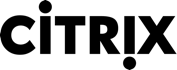 Powering the Future of Healthcare IT
Ron Machisen
Lead Systems Engineer, CSP Team
September 15, 2017
© 2016 Citrix | Confidential
[Speaker Notes: Talking Points 
Today we are going to talk about a very powerful idea. “The future of work.”
We believe the way we work is the way business can win.  It’s foundational. And when the way we work is all it can be, the extraordinary becomes possible—and happens.
Our conversation will center on how Citrix can partner with you to help you say YES to reimagining work.]
Secure delivery of apps & data
Any Device, Any Location, Any Network, Any Cloud
XenApp
XenDesktop
App virtualization & VDI
XenMobile
Enterprise mobility management
ShareFile
Enterprise file sync & sharing
NetScaler
App delivery networking & SD-WAN
Leadership in Healthcare
10 of the top 10 U.S. News Honor Roll hospitals
88% of Epic Hyperspace installs	
Cerner hosts over 250k concurrent users at hundreds of hospitals
4 million caregivers
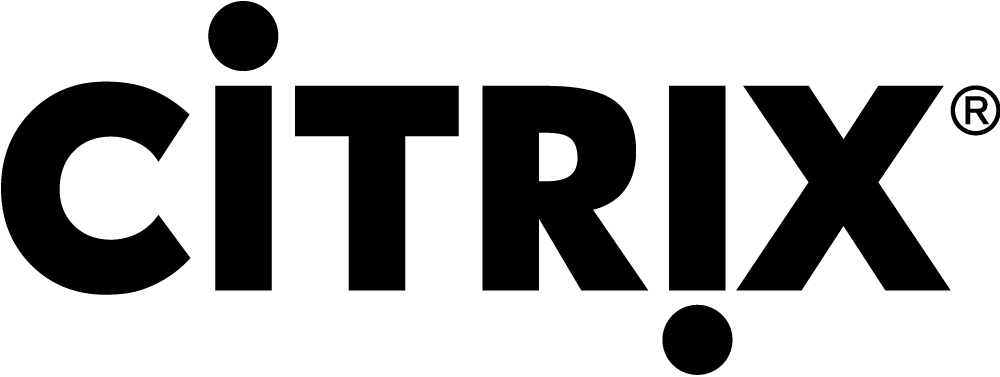 Offering the world’s best integrated technology services for secure delivery of apps and data
Software Defined Networking
App Delivery Networking
VDI & App Virtualization
Enterprise Mobility
Secure delivery of apps & data
File Sharing
Hybrid Cloud
IoT 
& 
Analytics
Unifying apps and data in secure digital workspaces that enable people to work on any device, anywhere
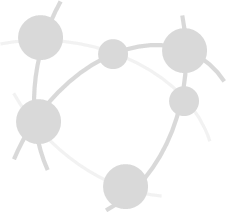 NetScaler ADC, Gateway, SD-WAN, MAS
XenApp & XenDesktop
XenMobile
Digital Workspace
ShareFile
Citrix Cloud
Workspace IoT
Electronic Medical Record
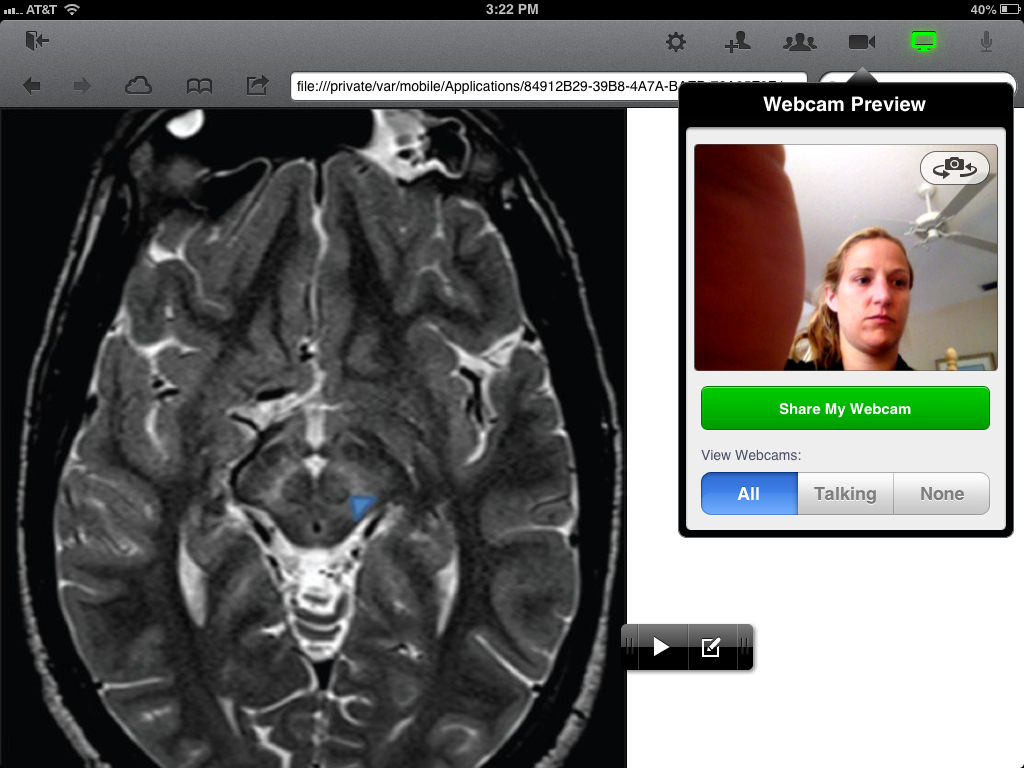 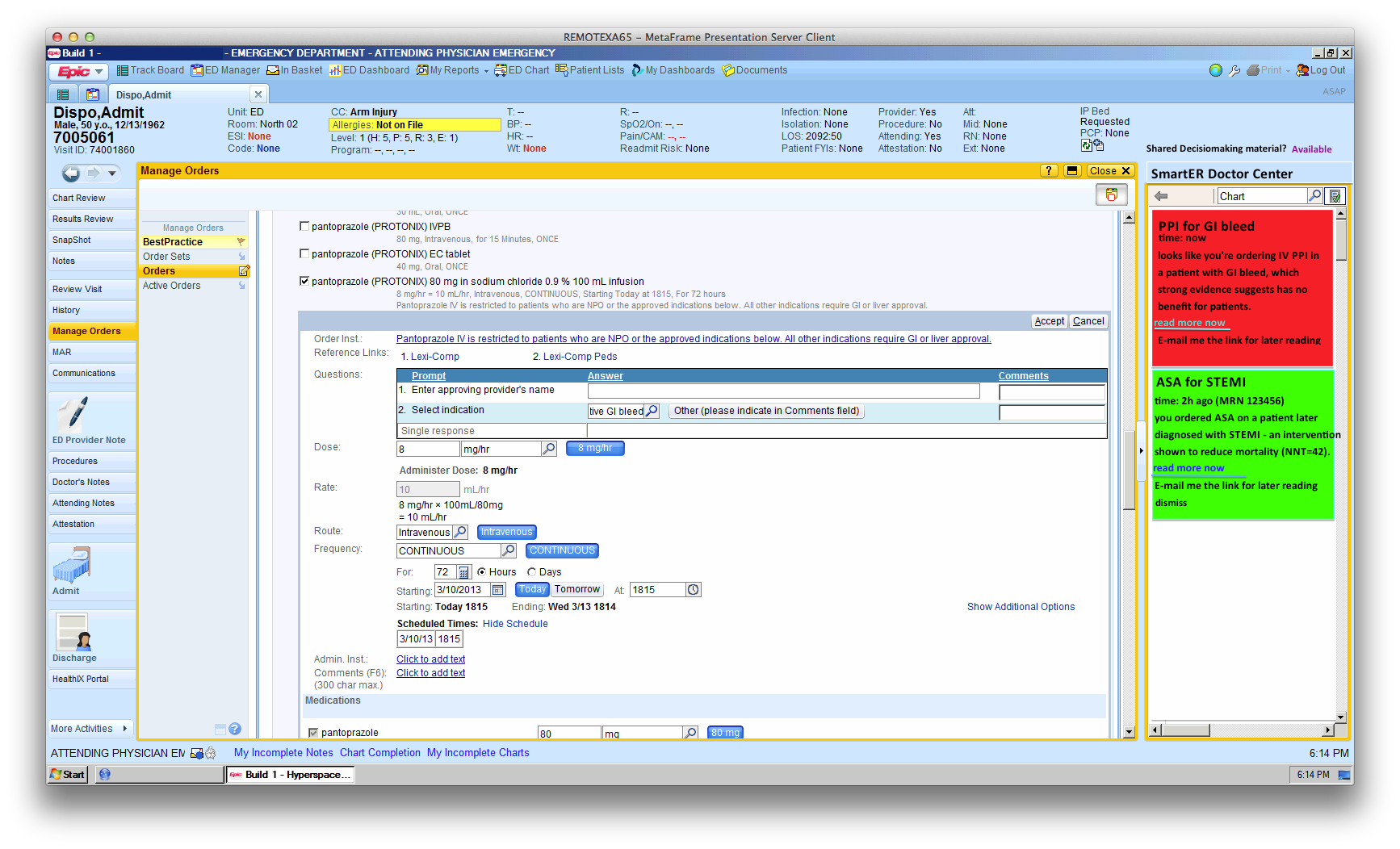 Dictation Software
Imaging Viewer
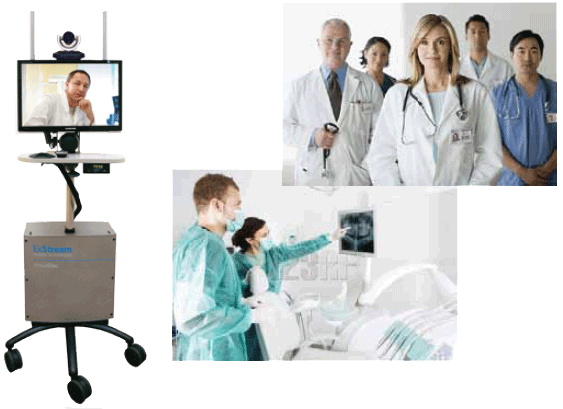 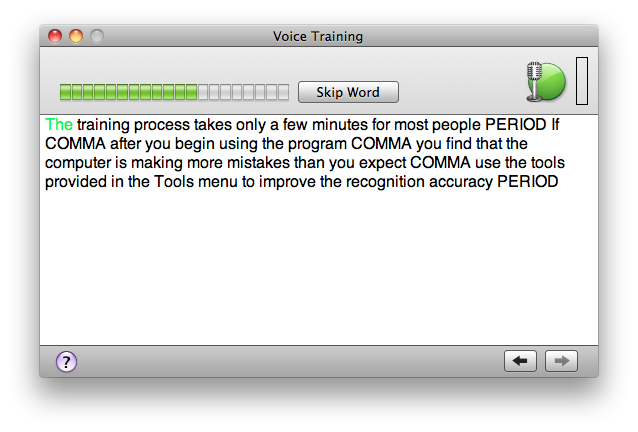 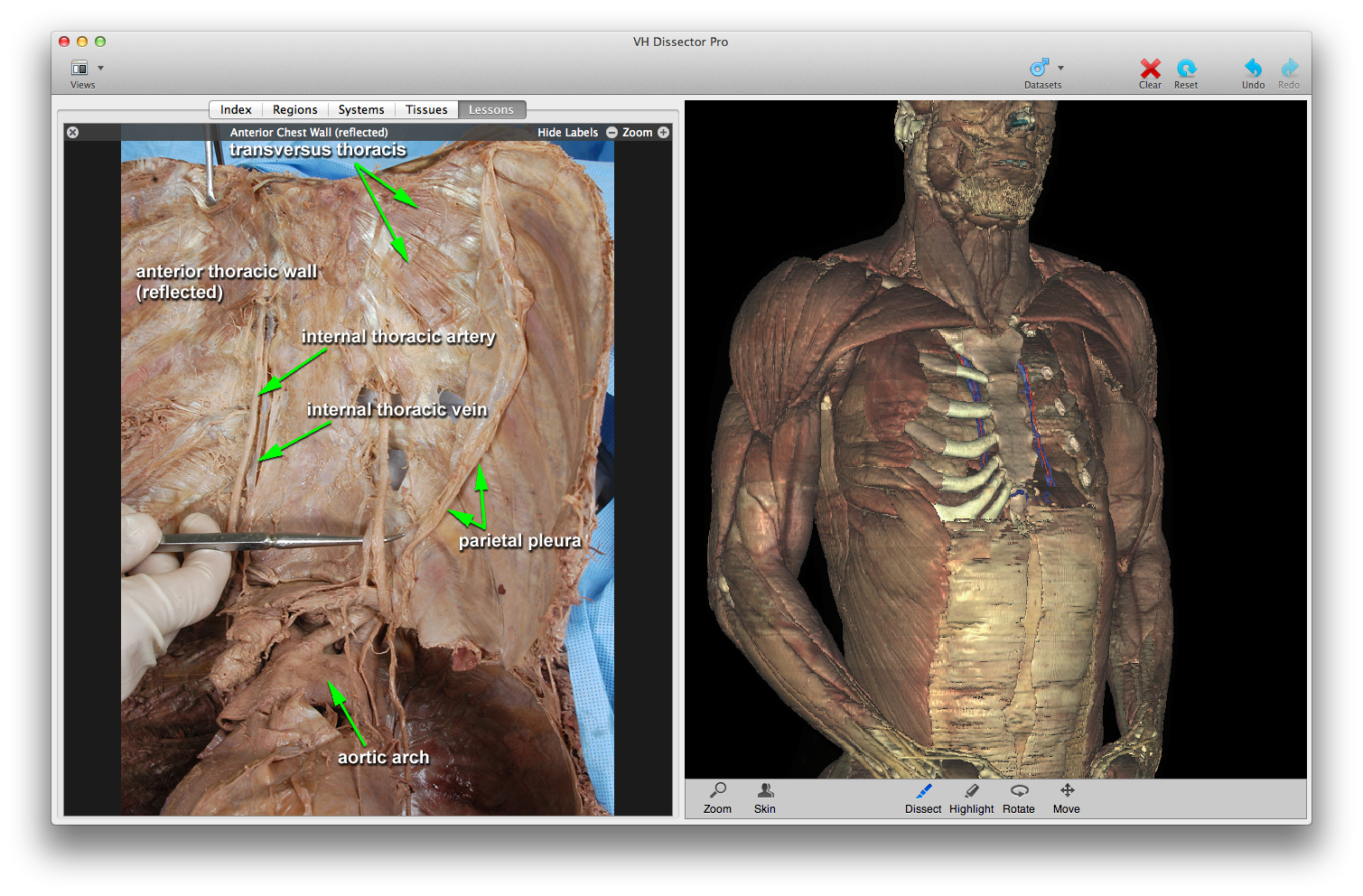 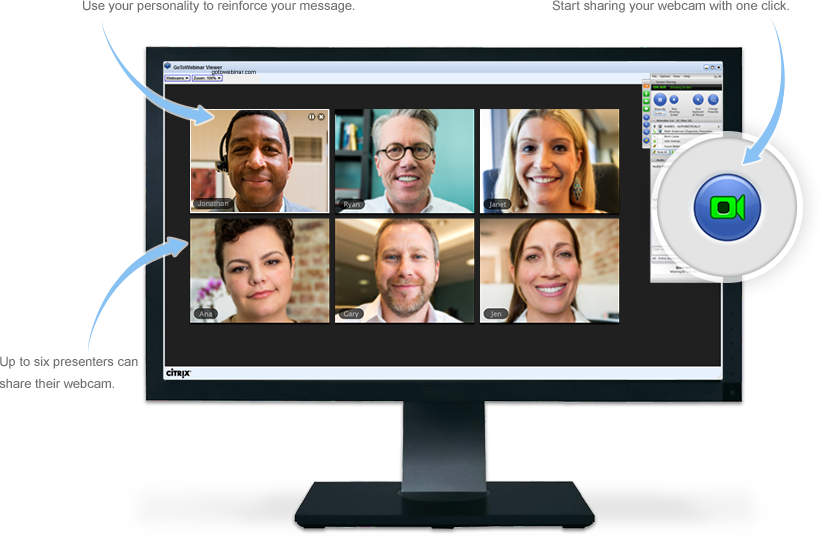 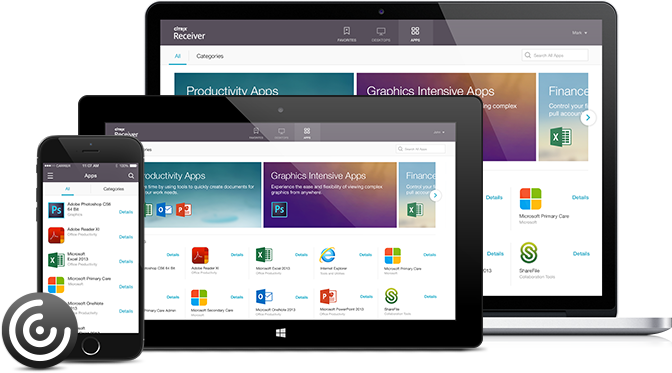 Digital Workspace
Productivity apps
Access and Sharing of PHI
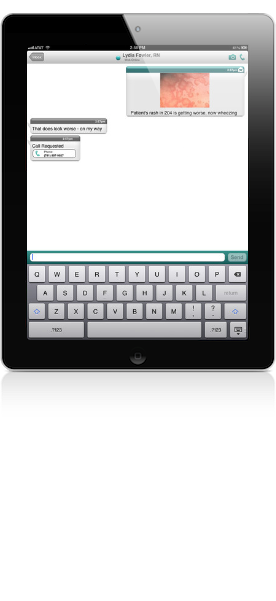 “Anywhere, anytime, on any network”
[Speaker Notes: Because this means a doctor or a nurse, who needs to seamlessly access a variety of applications as part of one workflow, such as an EMR to check the patient to voice control/dictation software to an integrated imaging viewer, to a secure texting app or e-mail and web access, can do so in a simple and secure fashion. This can truly improve care coordination and allow clinicians to deliver the best care possible at the point of care, instead of waiting to respond when they get back to a specific imaging device or a laptop that allows them to access specific applications.

Transition: And many of our own apps play a huge role in creating additional productivity for clinicians, executives and other healthcare users…]
Franciscan Missionaries of Our Lady Health System
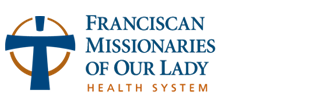 The challenge 
Improve clinician productivity and satisfaction
Adapt to government mandates and mitigate security risks
Address device proliferation and bring-your-own-device issues
Reduce IT costs and improve efficiency
7
© 2016 Citrix | Confidential
“They are doctors, not IT people. They shouldn’t have to worry about the computer. We needed to get them access to the applications they need, when and where they need them.” 
—Johnny Brister, Manager of Infrastructure and Technology Systems, Franciscan Missionaries of Our Lady Health System
Franciscan Missionaries of Our Lady Health System
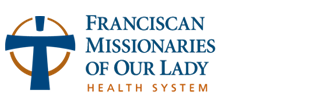 The Solution
End-to-end digital workspace 
Key benefits
Simplifies workflows, improves clinician satisfaction and meets CPOE needs with less than five-second logins
Saves nearly $750,000 per year
Reduces risk of HIPAA breaches
Enables support of bring-your-own-device program in less than two weeks 
r solutions for tap-and-go badge access, medical-grade dictation and zero-client footprint
9
© 2016 Citrix | Confidential
Digital Transformation in Healthcare
Freedom to create mobile workflows that improve care

Secure access to patient records and other sensitive data

Flexibility for IT to handle rapid change
10
© 2016 Citrix | Confidential
Benefits of Digital Transformation Go Beyond Clinicians
Extending Citrix solutions to administrative staff:

Increases security
Reduces costs 
Improves access & productivity
Increases timely payments
11
© 2016 Citrix | Confidential
Typical Healthcare Customer Use Cases
Mobile Workflow
Security
IT Flexibility
Secure Access for Employees and Affiliates
Compliance Initiatives
Data Protection Initiatives
Mobile Application/Device Security
File Sync and Sharing
Clinician Mobility (Mobile Devices/BYO)
Telehealth/Telemedicine
Mobile Workstations/Thin Clients
EMR/EHR Deployment/Replacement/Consolidation
M&A/IT Consolidation
Non-clinical app delivery
EHR as a Service
Business Continuity
Security & Compliance
[Speaker Notes: Data breaches are #1 concern of CIOs globally
"Healthcare organizations will be the most targeted sector, with new sophisticated attacks emerging.“, Experian 2017 Data Breach Industry Forecast 
Data encryption is essential to meet multiple compliance and government mandates
Network security and access is critical]
Perimeter is Expanding With a Complex Mix of Assets & Data
Endpoints
Network
Applications
Data
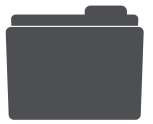 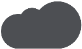 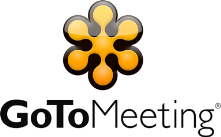 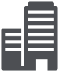 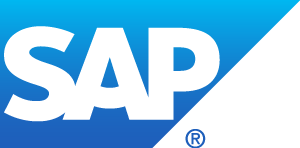 Enterprise Data
Mobile/BYO
File Server
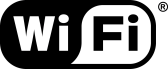 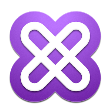 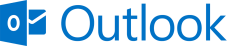 WAN
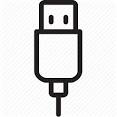 Cloud Data
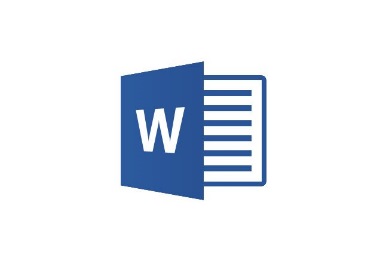 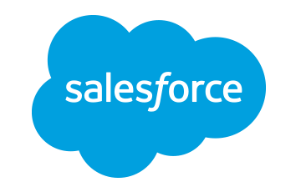 Media
Remote Workers
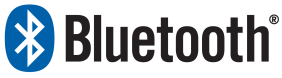 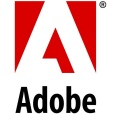 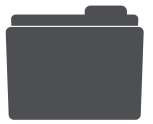 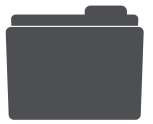 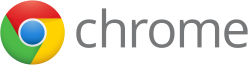 3G/4G
Personal Data
Mobile Data
Enterprise Endpoints
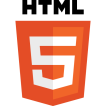 VPN
Email
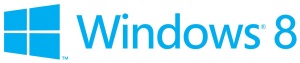 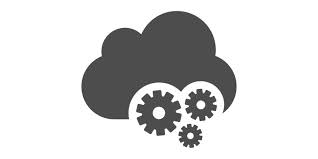 VPN
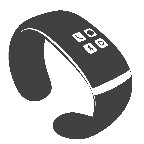 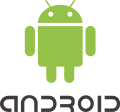 Security Services
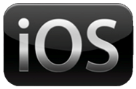 IoT/Wearables
[Speaker Notes: Security teams can no longer just say no, and put a big perimeter around buildings, devices they own, and their network. The workplace is mobile, and people are bringing their own devices. Data is at rest, in motion and in use across a complex matrix of targeted assets from endpoints, networks, apps and data storage.  You need to prepare for conversations in your accounts that address security across this matrix.]
Security is #1 concern
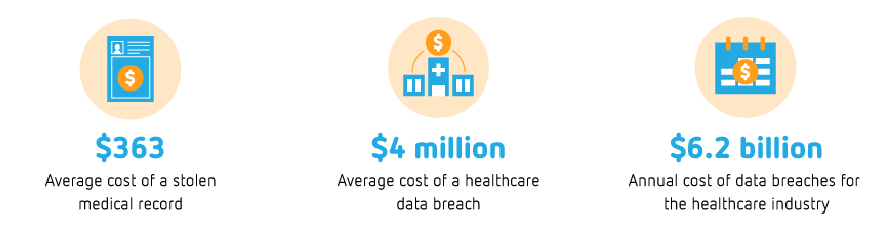 Citrix Advantages – Security & Compliance
Data stays in the datacenter and not on the device

Dynamic security restrictions based on device, location, time, user or resource to enforce corporate security standards

Encryption of all network traffic meeting the highest security standards
Global market leader in application delivery with most experience in keeping healthcare customer data secure
IT Efficiency & Flexibility
Driving Savings, Security and Growth
Adapt to the realities of value-based payment models
Savings
Realize the same app delivery value of EMR for other applications
Further consolidate and centralize infrastructure
Reduce cost of desktop and app upgrades & rollouts
Security
Decrease risk of data breaches
Facilitate compliance
Provide freedom to embrace mobile devices securely
Growth
More timely physician consults 
Maximize reimbursements
Enable new acquisitions, affiliations and offerings
Helping you say YES to the future of work
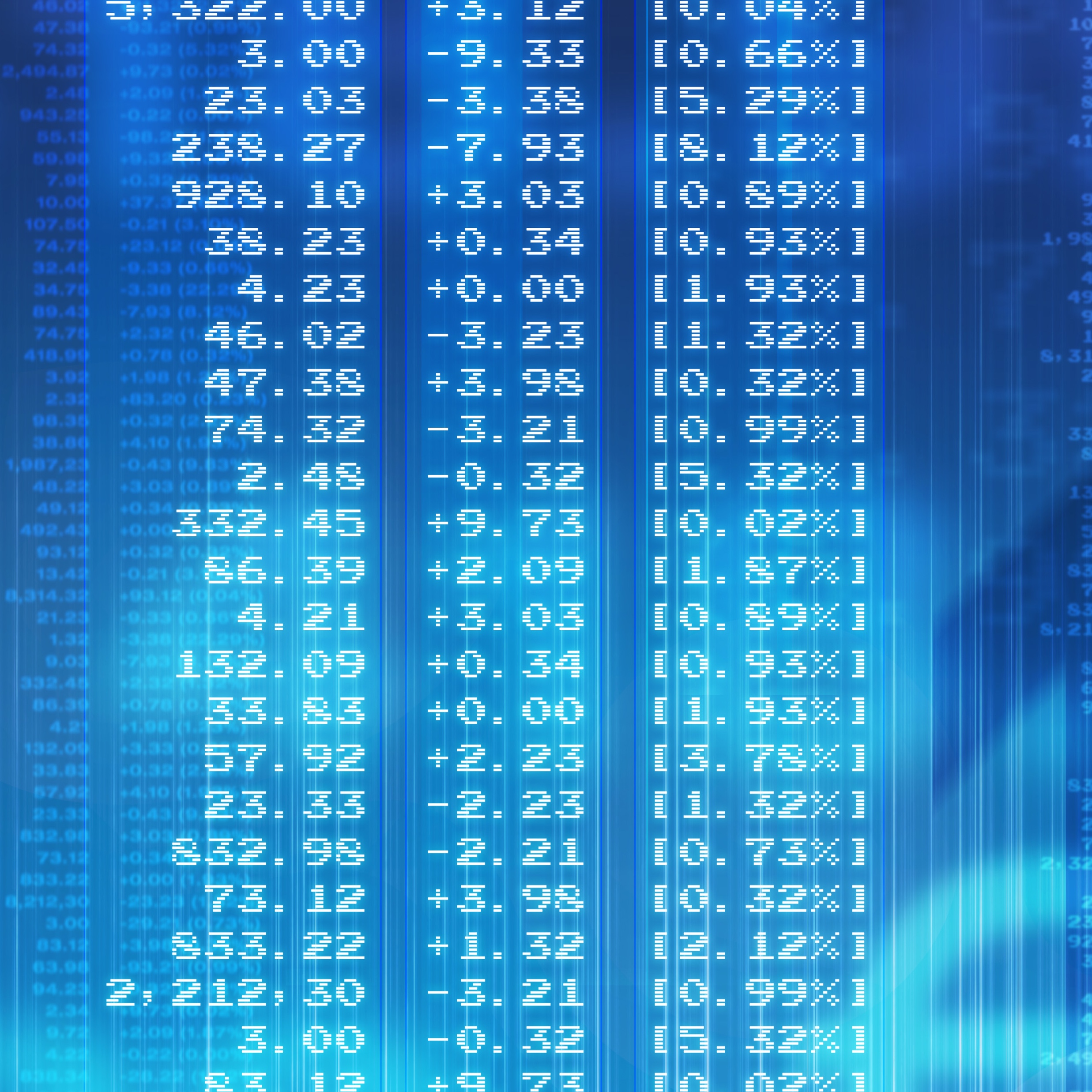 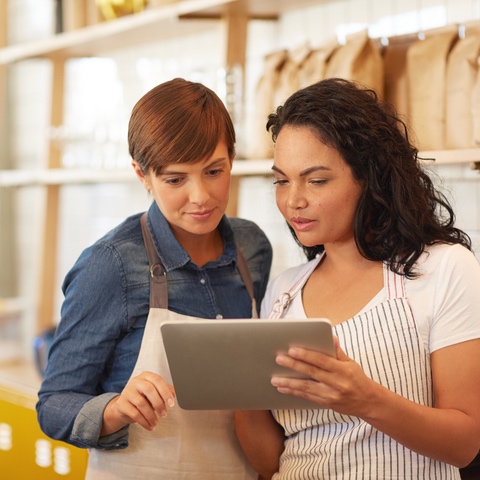 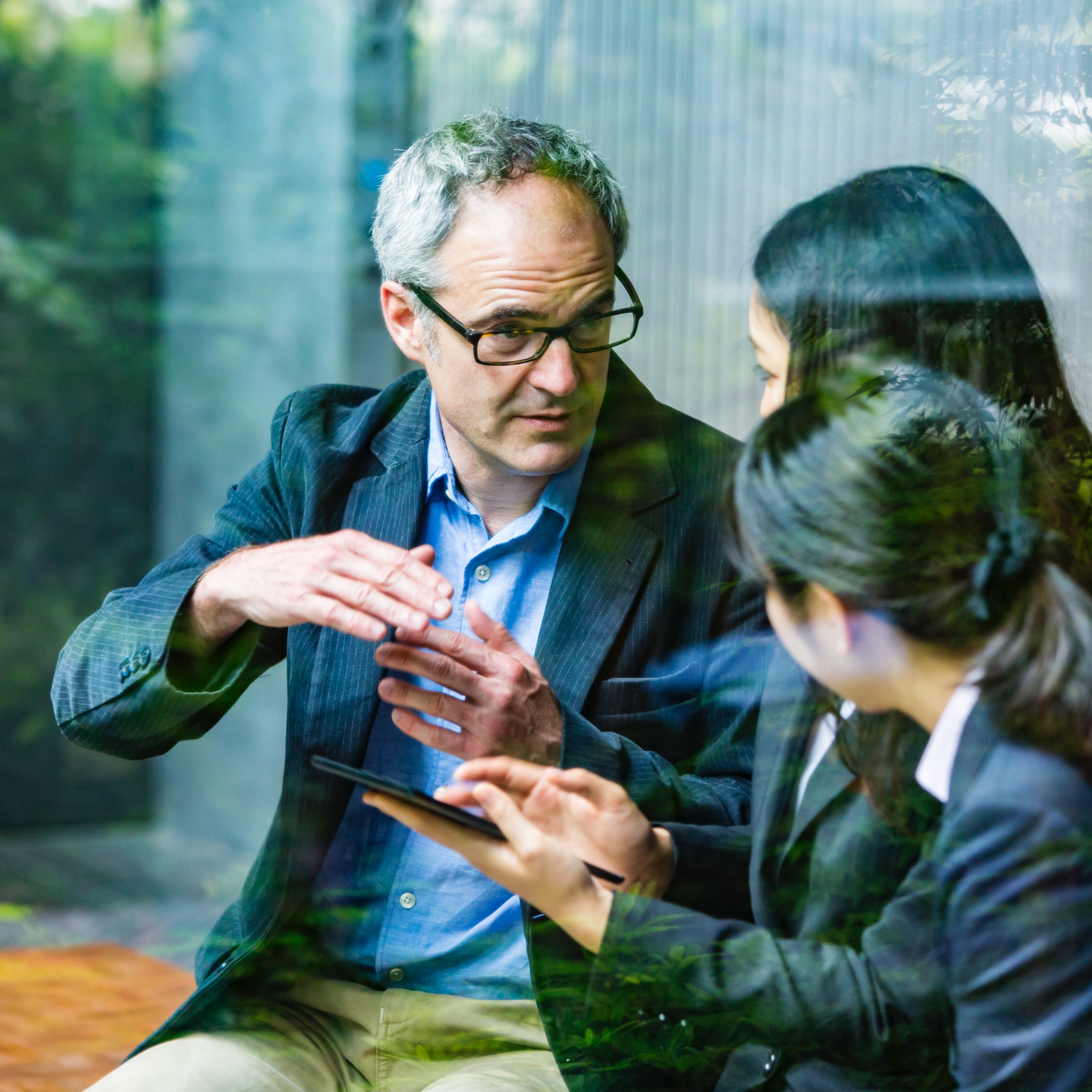 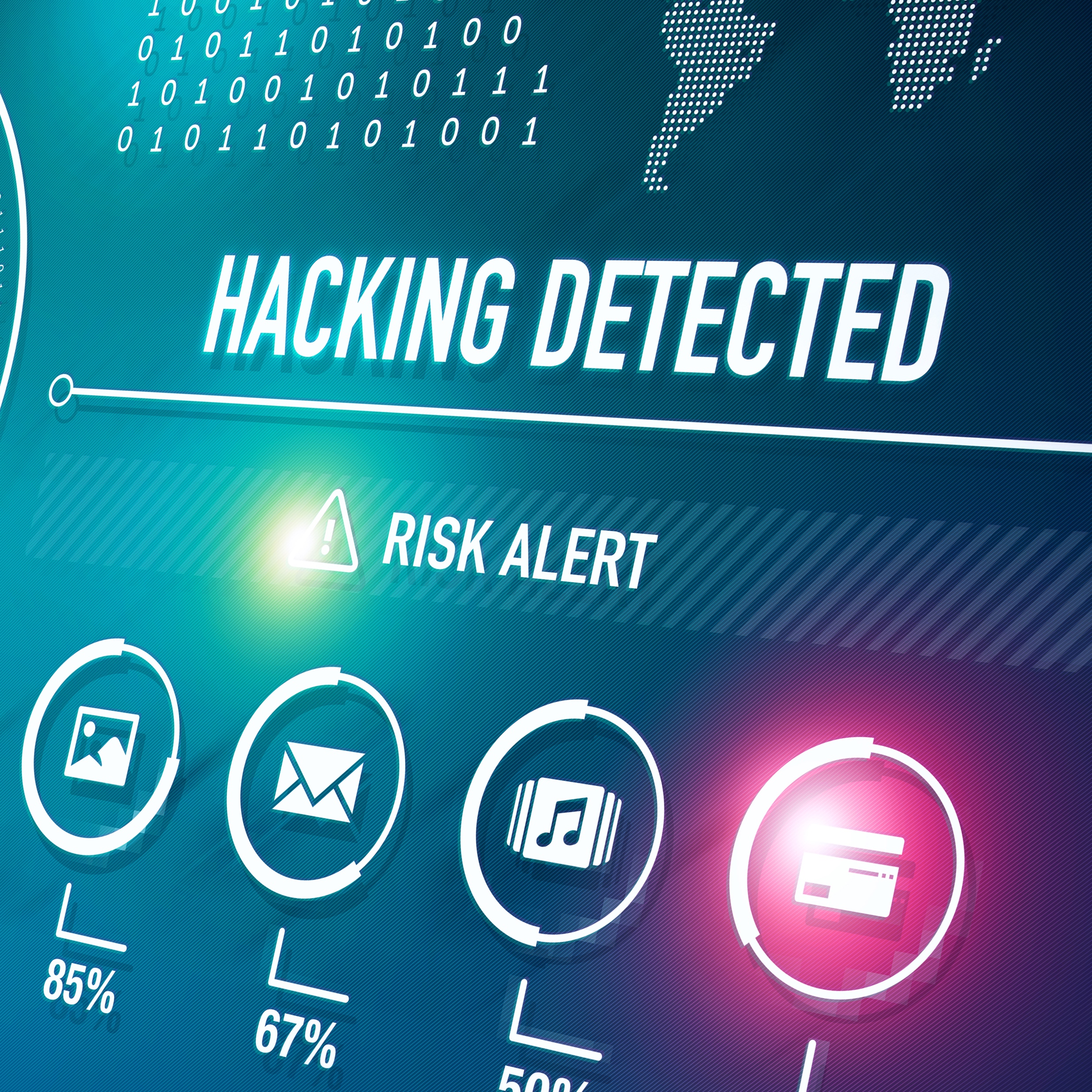 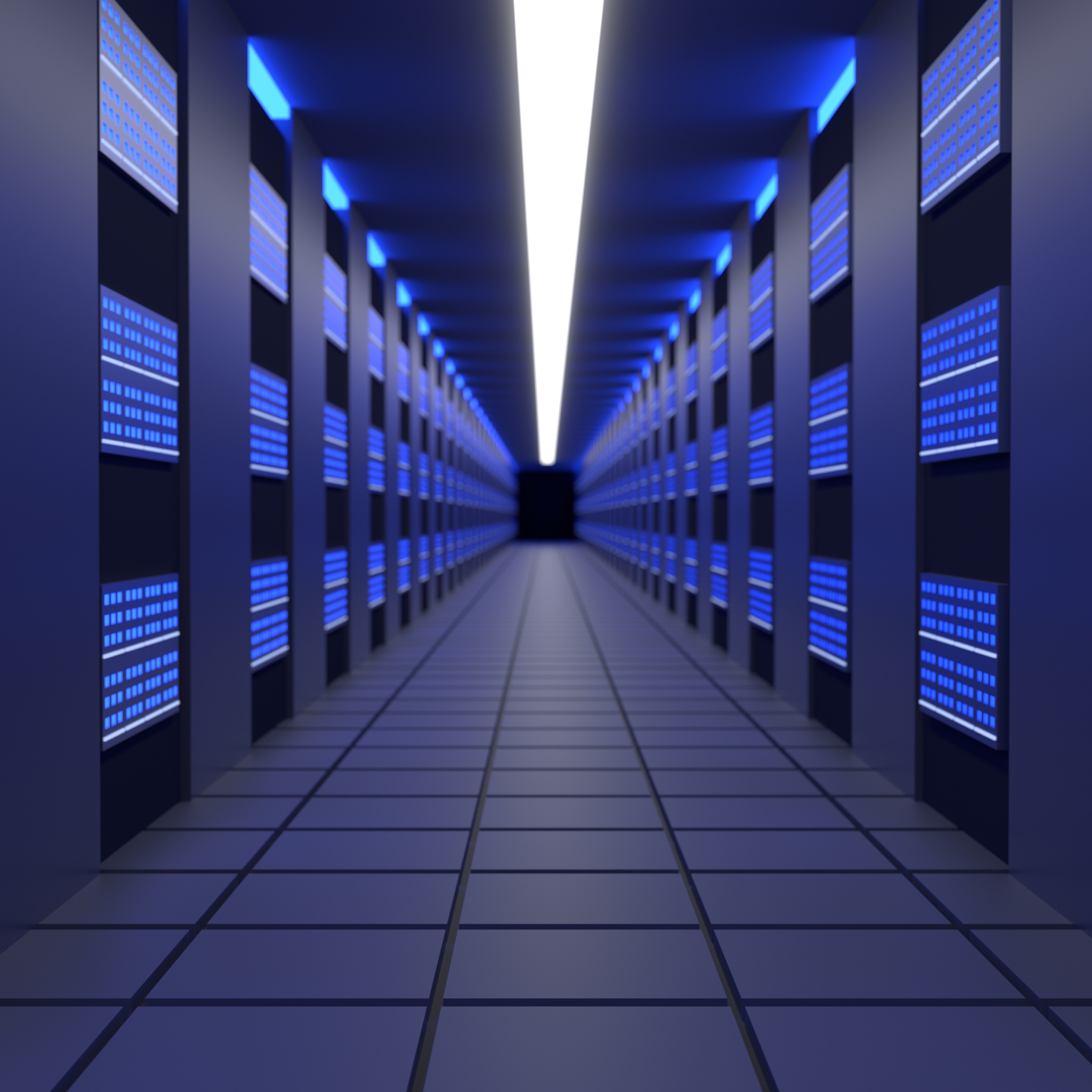 Security & compliance
Cost & efficiency
Business agility
Patient 
loyalty
Clinicianproductivity
Market expansion & acquisitions New business relationships Continuity of operations
Personalized service Improved satisfaction Seamless across channel
Employee engagement High performing virtual teams Flexible, collaborative spaces
Simpler security operations Remediation & response Compliance management
Cloud scale and economics
Unified control & management Data center modernization
Mobility in healthcare: transforming the care experience
In every location, on any device, at any time
!
8 a.m. Logs onto tablet to review patient’s MRI during the commute to the hospital
1 a.m. “Dr. Allen” receives a phone call from the hospital and schedules an a.m. surgery for the patient from the home laptop.
6 p.m. Reviews patient’s post-op status on tablet during the return commute home
10 a.m. Arrives at hospital and logs into work desktop to check status and prep for surgery
[Speaker Notes: This slide is about creating a vision match with your customers without mentioning a Citrix product.  Product conversations will come later.

“Citrix solutions for Healthcare provide enabling technologies to allow clinicians secure 7 X 24 access to clinical information, on any device and from any location”
A mobile workspace strategy focuses on Healthcare Providers greatest asset…people

First and foremost, it’s about transforming the care experience, allowing doctors and nurses to work seamlessly, and securely across all of the locations, from whatever device they need to use at the point of care, at whatever time the patient needs them.  

Citrix solutions for Healthcare provide enabling technologies to allow clinicians secure 7 X 24 access to clinical information, on any device and from any location. With a clinical mobile workspace solution from Citrix organizations can transform care, can reduce costs, and can accelerate organizational change.

Clinical impact: 
Faster decisions
Better patient response
Improved care coordination
Increased patient interaction]
Make the extraordinary possible